四    人体的奥秘
——比
第2课时
青岛版六年级上册
WWW.PPT818.COM
新课导入
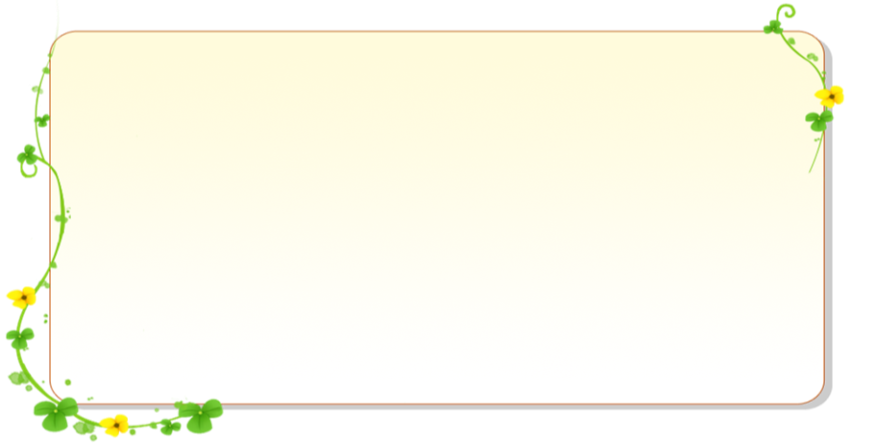 商不变的性质：
被除数和除数同时乘以或除以相同的数（0除外），它们的商不变。
分数的基本性质：
分数的分子和分母同时乘以或除以相同的数（0除外），分数的大小不变。
合作探究
想一想，比有怎样的性质？
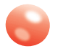 比的前项和后项同时乘或除以相同的数，比值不变。
猜想：
验证：
举几个比的例子，将比的前项和后项同时乘或除以相同的数，看看比值的变化情况。
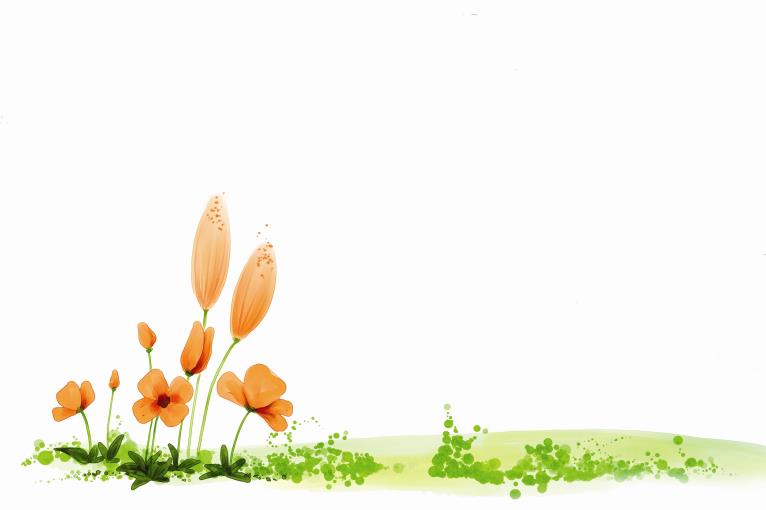 3 : 5 = 0.6
（3×2） : （5×2） = 0.6
（3×5） : （5×5） = 0.6
18 : 24 = 0.75
（18÷2） : （24÷2） = 0.75
（18÷3） : （24÷3） = 0.75
比的前项和后项同时乘以或除以相同的数（0除外），比值不变。这是比的基本性质。
结论：
应用：
根据比的基本性质，可以把比化成最简单的整数比。
思考
怎样理解“最简单的整数比”？
14cm
2cm
160cm
3cm
240cm
21cm
=
=
160∶240
14∶21
2∶3
最简单的整数比的前项和后项都是整数，而且前项和后项只有公因数1。
你能把14:21、    ：  和1.25:0.4化成最简单的整数比吗？
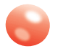 14 : 21 =（14÷7）:（21÷7）= 2 : 3
为什么同时除以7？
因为14和21的最大公因数是7。
：
因为10和8的最小公倍数是40。
为什么同时乘100 ？
为什么同时乘40？
1.25 : 0.4 =（1.25×100）:（0.4×100）= 25 : 8
因为1.25和0.4分别乘100，可以都转化成整数。
∶
（10÷2）
= （8÷2）
自主练习
1.化简下面各比。
①  8:10
= 4∶5
②  0.72:0.36
= 2∶1
=（0.72÷0.36）
∶
（0.36÷0.36）
③     ：
= 5 : 4
= 9 : 10
⑥  0.3:2
= 3 : 20
④
⑤     ：
∶
（51÷17）
=（68÷17）
2.（1）一台34英寸普通电视机屏幕的长为68厘米，宽为51厘米。写出长与宽的比并化简。
= 4∶3
68∶51
（2）一台32英寸数字电视机屏幕的长为72厘米，宽为40.5厘米。写出长与宽的比并化简。
16
144
= 16∶9
72∶40.5
81
9
3.人体每天需要的水分约为2500毫升，其中从食物中摄取的约为1200毫升，直接饮入的约为1300毫升。写出从食物中摄取的和直接饮入的水量的比，并化简。
1200∶1300
= 12∶13
= （1200÷100）∶（1300÷100）
答：从食物中摄取的和直接饮入的水量的比是1200∶1300，化简后是12∶13。
4.填一填。
19.3
10.5
7.8
8.92